Verzorging schaap en geit
inhoud
Korte PowerPoint
Werkvorm

Hoofdstuk 7+8+9 maken van lespakket


Doel: de dagelijkse en periodieke verzorging van schaap en geit kennen
Kunnen samen werken
Zelf informatie kunnen verwerken
Oorzaken van slechte conditie: 
Gebitsproblemen
Klauw- of hoefproblemen
Slechte huisvesting
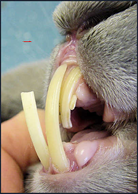 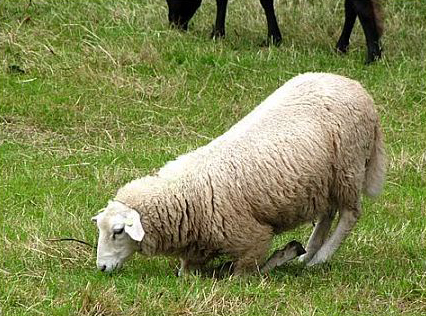 Schapen scheren: 
Zomer scheren door je in mei/juni. 
‘s Avonds ophokken (gaan ze zweten, hierdoor zijn ze makkelijk te scheren. Wolvet is dan zacht)
Geen eten geven (zijn maag/darmen leeg minder kans op scheerziekte = draaiing van darmen)
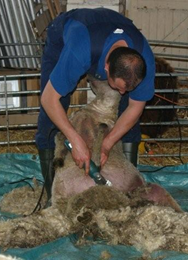 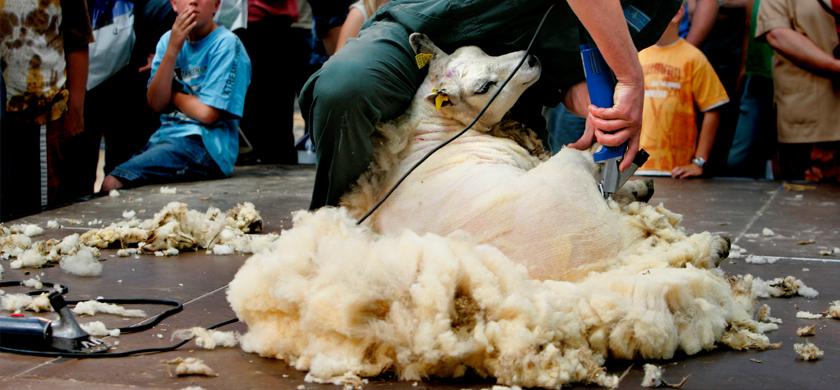 Winterscheren doe je voor het aflammeren.
Reden:
Geschoren dieren nemen minder ruimte in beslag.
Betere controle op conditie
Beter zicht op lammeren
Verwijdert uitwendige parasieten. 
 
Nadeel: 	
geschoren schapen hebben huisvesting nodig.
meer kans op myasis in de zomer
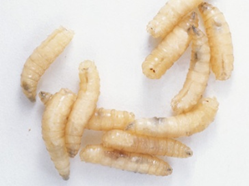 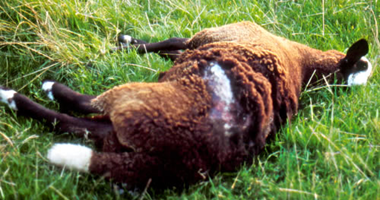 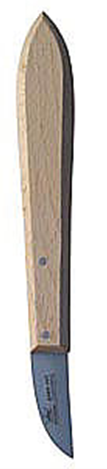 Klauwverzorging

De klauwtjes van geiten en schapen worden ongeveer 4x per jaar bekapt. 
Dit gebeurt met een haringkaakmesje of een speciale schaar.
Tijdstip:
-	voor de ram/bok bij de ooi/geit komt
-	na de geboorte van de jongen
-	tijdens het scheren
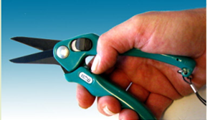 De klauwen van een koe worden meestal bekapt door een klauwbekapper. Dit gebeurt 2x per jaar.
-	als de koeien op stal gaan in de herfst
-	als de koeien naar buiten gaan in het voorjaar

Natuurlijk als een dier last heeft, wordt de klauwbekapper gebeld.
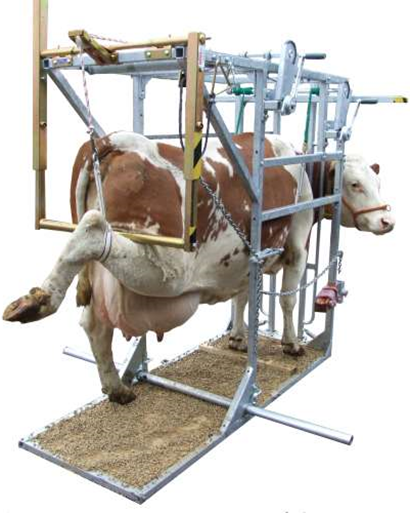 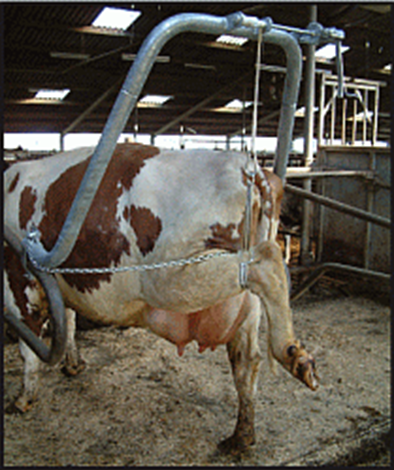